المملكة العربية السعودية
وزارة التعليم
إدارة التعليم بالمخواة
مدرسة الأمير سلطان بناوان
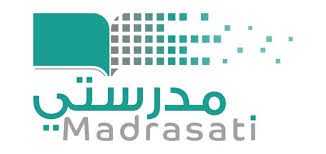 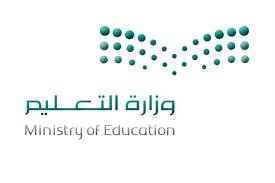 أهلا وسهلا بكم
طلاب الصف الرابع الابتدائي
المادة: لغتي
الموضوع: كل يعمل (نص الاستماع)
الاستاذ داود الشاووش
يحل الطالب الأنشطة بمفرده خلال زمن محدد لتنمية مهارة الاستماع
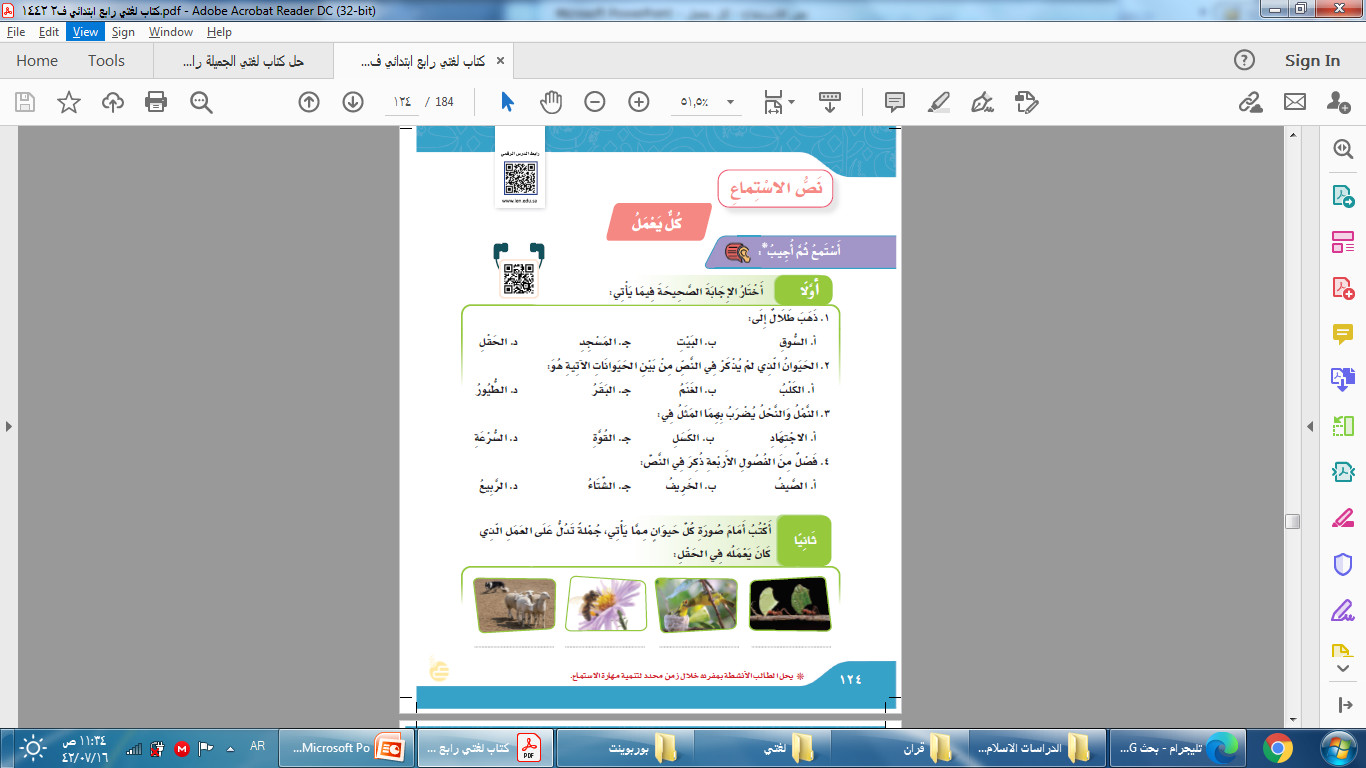 يحرس الأغنام
تمتص رحيق الأزهار
تطعم فراخها
تحمل قوتها إلى بيتها كي تخزنه
صفحة 124
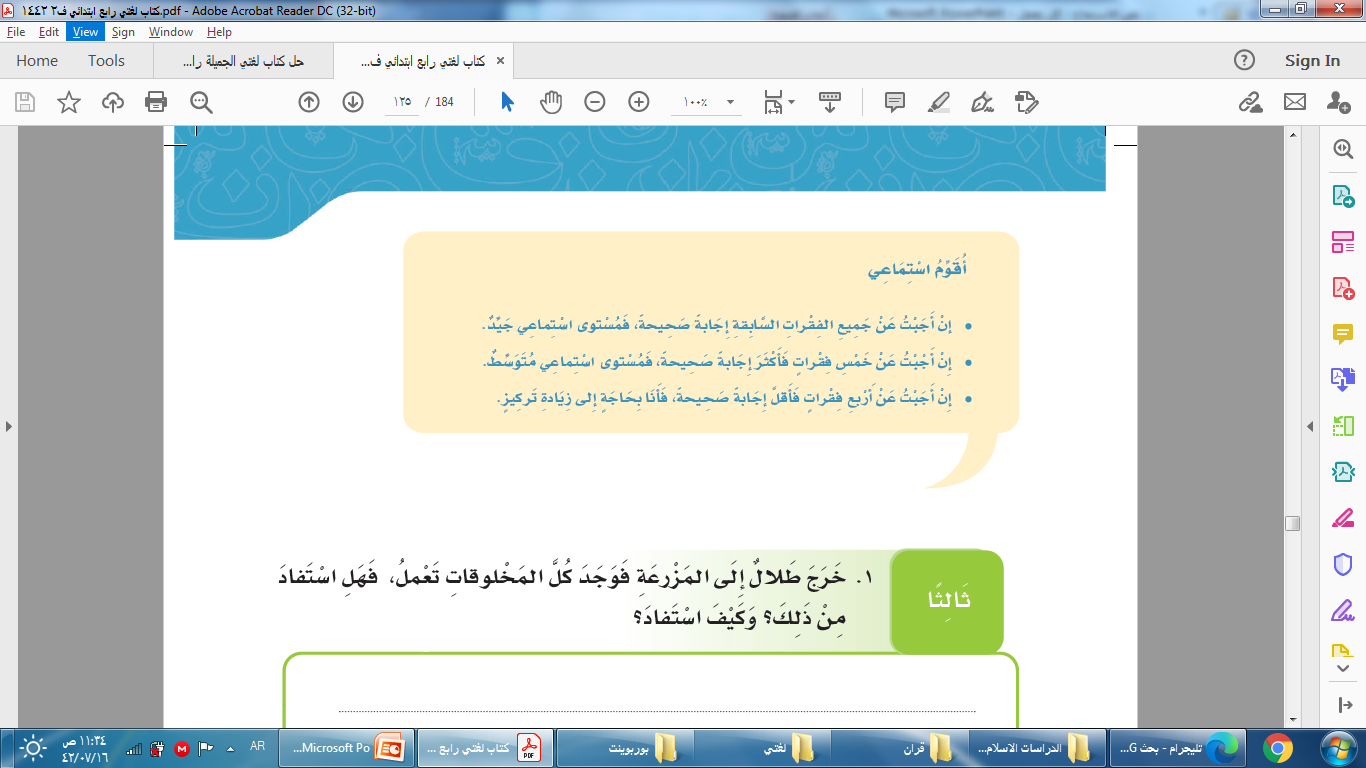 صفحة 125
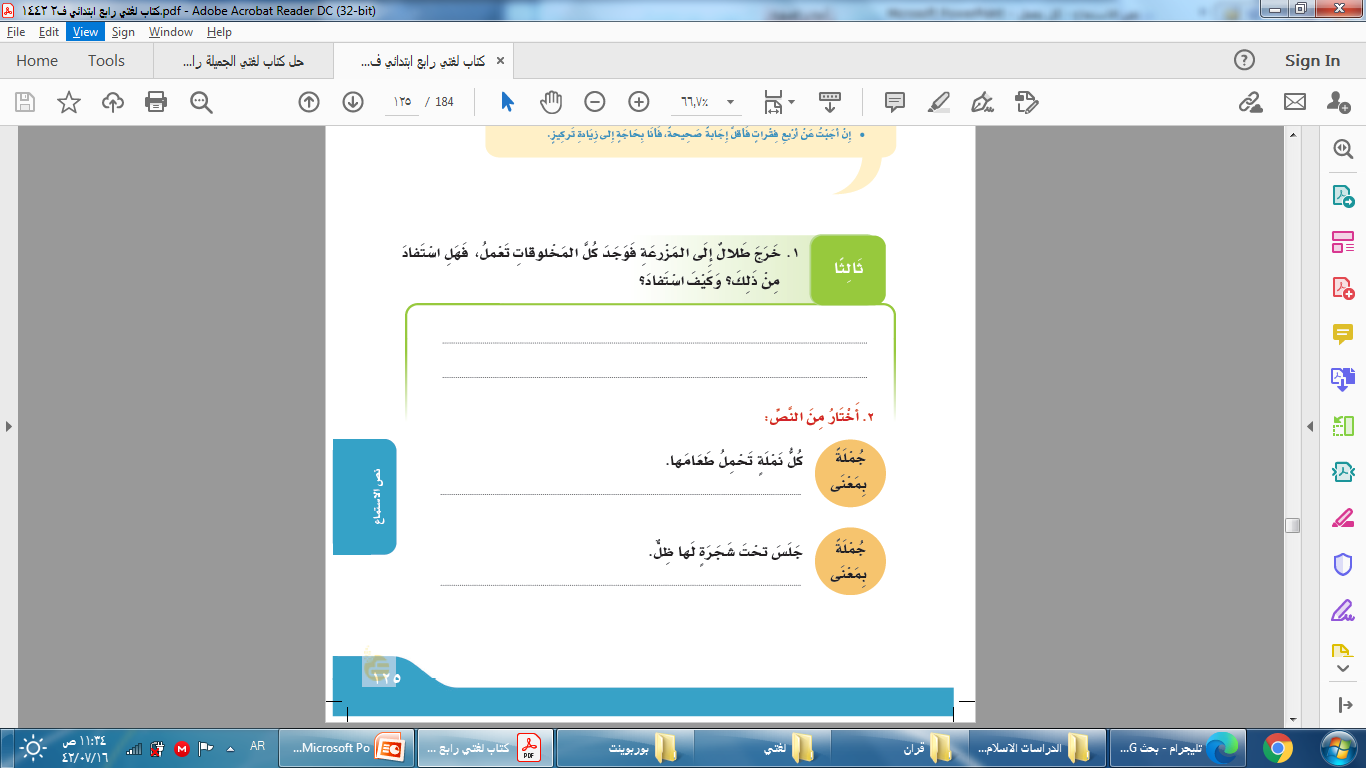 نعم استفاد، لأنه عاد إلى المنزل مسرعا وذاكر دروسه.
كانت كل نملة تحمل (قوتها) إلى بيتها
جلس تحت شجرة (ظليلة) ليستريح
صفحة 125
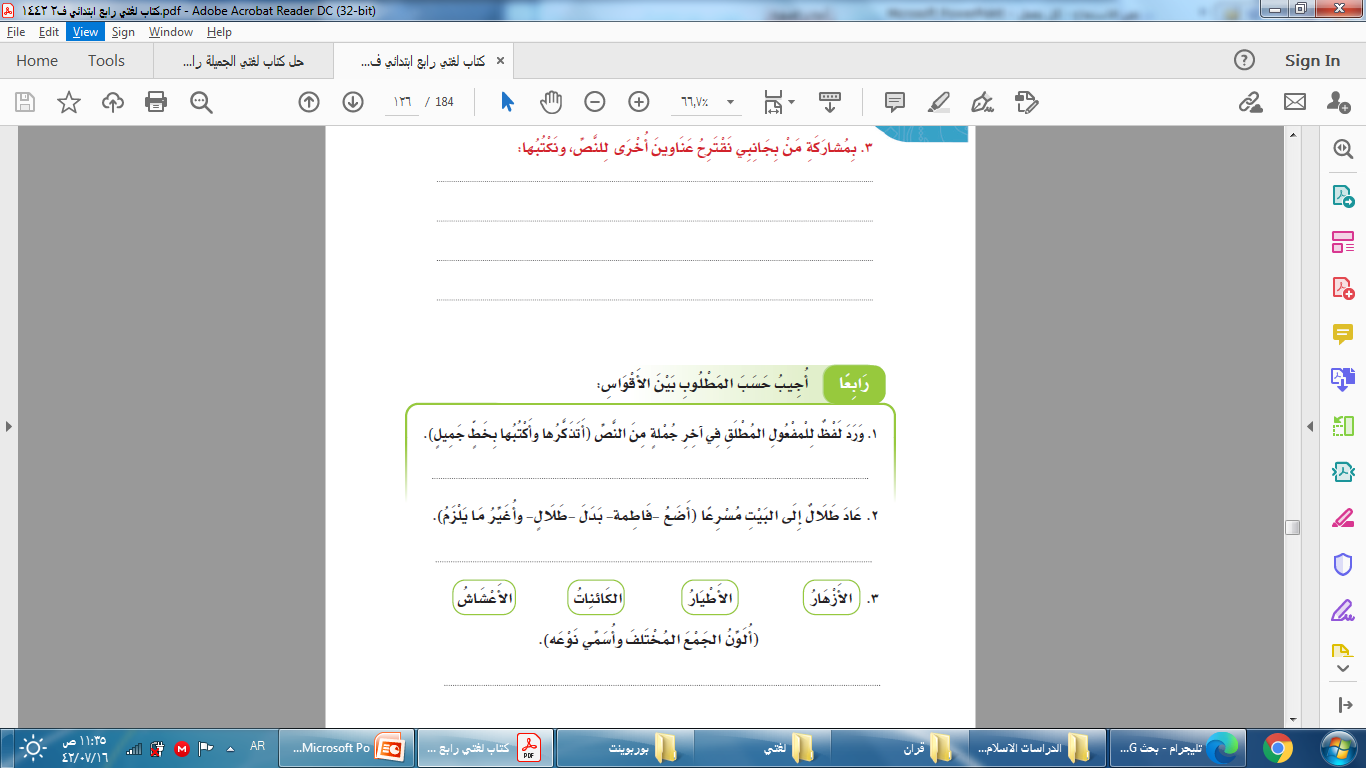 أهمية العمل
العمل في حياتنا
العمل طريق النجاح
حتى ينجح نجاحا باهرا
عادت فاطمة إلى البيت مسرعة
جمع مؤنث سالم
صفحة 126
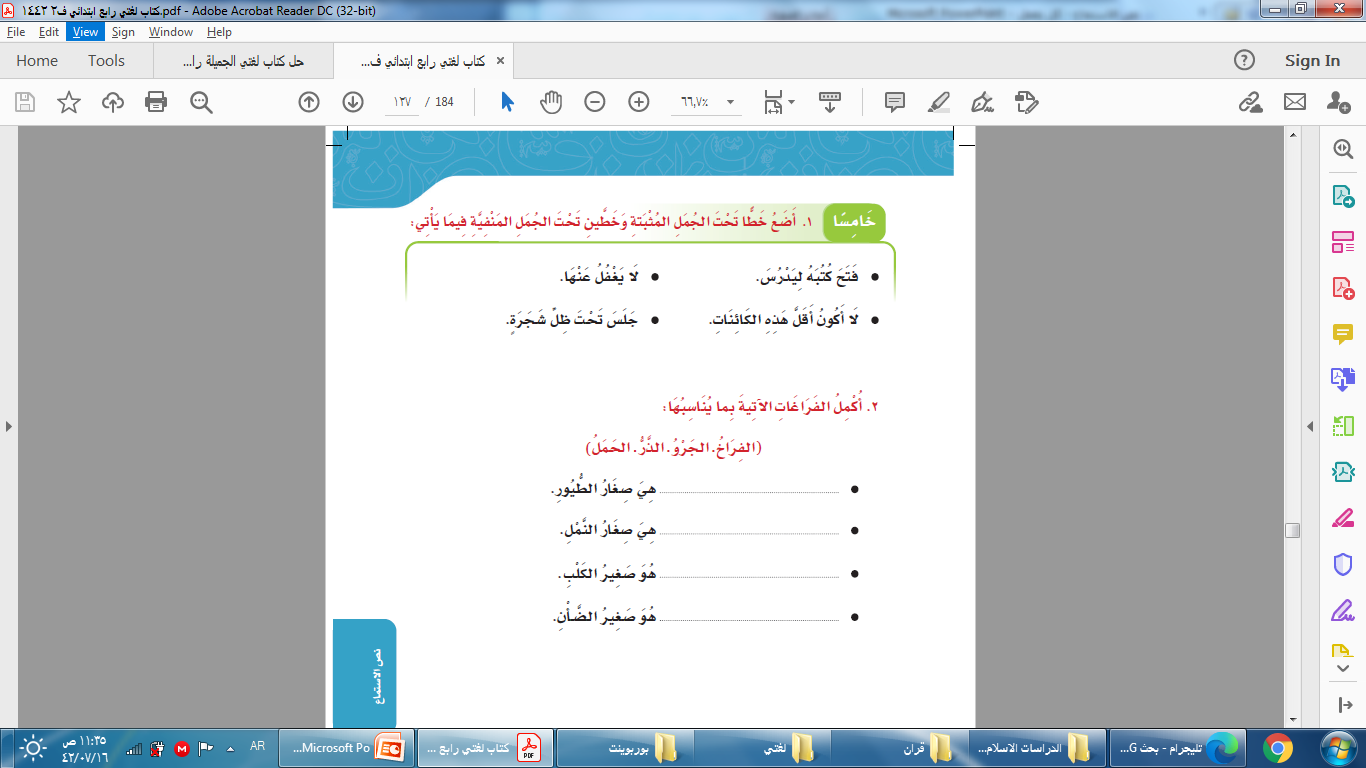 الفراخ
الذر
الجرو
الحمل
صفحة 127
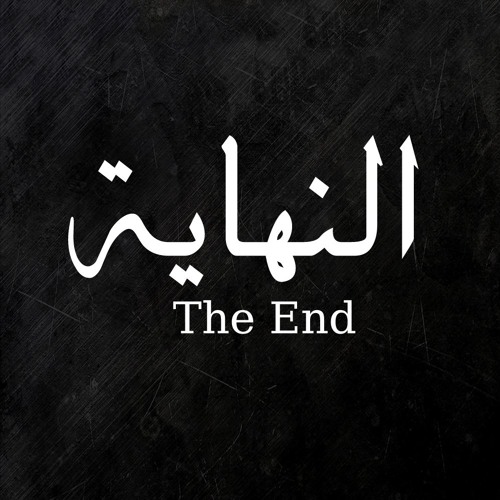 انتهى الدرس
أرجو لكم التوفيق دائما..
@daoodshaoosh
0535125035